Властивість бісектриси трикутника
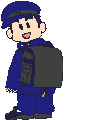 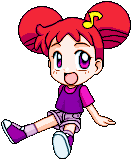 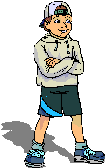 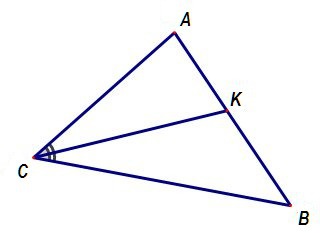 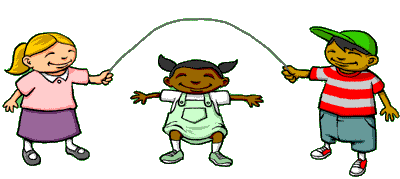 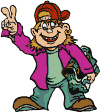 Перевірка домашньої роботи
Озвучити співвідношення:
b
a
с
Виконайте усно:
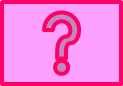 9
25
х
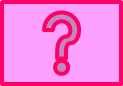 х
8
2
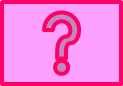 6
х
9
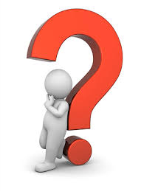 1.Що називається бісектрисою трикутника?

2.Що є центром перетину бісектрис трикутника?

3.Що можна сказати про бісектрису кута прямокутника, ромба, паралелограма, трапеції?
А чи знаєте ви що?
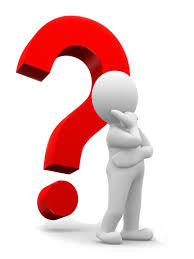 Точка перетину медіан трикутника називається центроїдом

Точка перетину бісектрис трикутника називається інцентром
Назвіть:
Бісектрису кута трикутника
Прилеглі сторони до кута, у якому проведено бісектрису
Відрізки, на які ділить бісектриса протилежну сторону трикутника
В
С
А
L
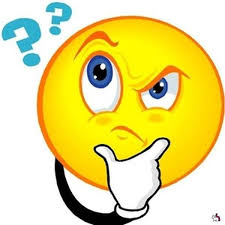 Теорема(властивість бісектриси трикутника)
Бісектриса трикутника ділить його сторону на відрізки, пропорційні прилеглим до них сторонам

АД:АВ=ДС:ВС
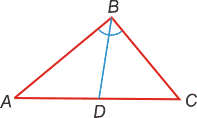 Розв'яжемо разом
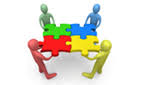 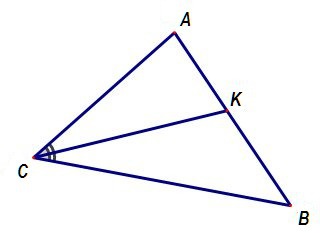 1. АС = 10 см
    СВ =15 см
     КВ = 40 см
     Знайти: АК
2. АС = 10 см
     СВ =15 см
     АВ =20 см
     Знайти: АК, КВ
Розв'яжемо разом
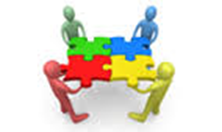 АС = 10 см
    СВ =15 см
   
Яку частину АК
 становить від КВ? 

Яку частину КВ 
становить від АК?
Задача 1.
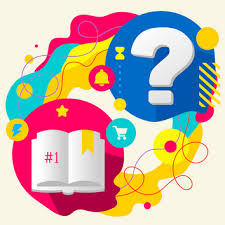 Сторони трикутника дорівнюють 15, 18, 22 см. Коло, цент якого належить більшій стороні трикутника, дотикається до двох інших сторін. Знайдіть відрізки, на які цент кола ділить сторону трикутника.
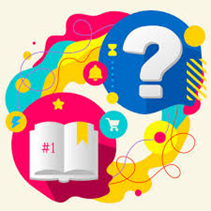 Задача 2.
Діагоналі рівнобічної трапеції є бісектрисами її гострих кутів. Знайдіть середню лінію трапеції, якщо її периметр дорівнює 22 см. а діагональ ділить висоту, проведену з вершини тупого кута, у відношенні 4 : 3.
Домашнє завдання
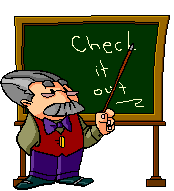